František Hübel
František Hübel sa narodil v roku 1934 v  Krásne nad Kysucou. Zomrel 28. septembra 1978 v Bratislave. 
o ukončení Gymnázia v Žiline pokračoval František Hübel v rokoch 1953 – 1959 v štúdiu na Vysokej škole výtvarných umení v Bratislave v grafickom oddelení u prof. Vincenta Hložníka. Po ukončení štúdia začal od roku 1962 pracovať ako výtvarný redaktor vydavateľstva Mladé letá, neskôr v slobodnom povolaní umelca. Venoval sa grafike, ilustrácii maľbe i monumentálnej tvorbe.
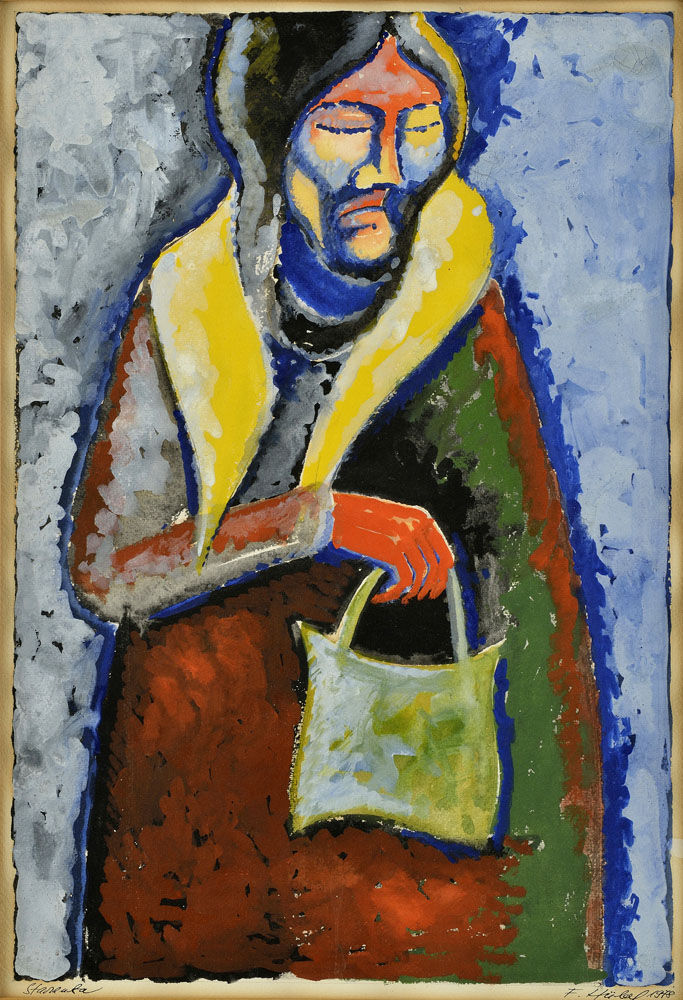 Za svoju progresívnu ilustrátorskú tvorbu získal viacero významných ocenení (1966, 1968, 1971 Ceny vydavateľstva Mladé letá, 1970 čestné uznanie Najkrajšia kniha roka, 1970 čestné uznanie IBA Lipsko).
František Hübel patrí k dvanástim spoluzakladateľom Kysuckej galérie, ktorá od svojho vzniku v roku 1981 spravuje jeho rozsiahlu výtvarnú pozostalosť - 1699 malieb, kresieb, grafík a ilustrácií vo svojom zbierkovom a 1704 diel vo svojom dokumentačnom fonde.
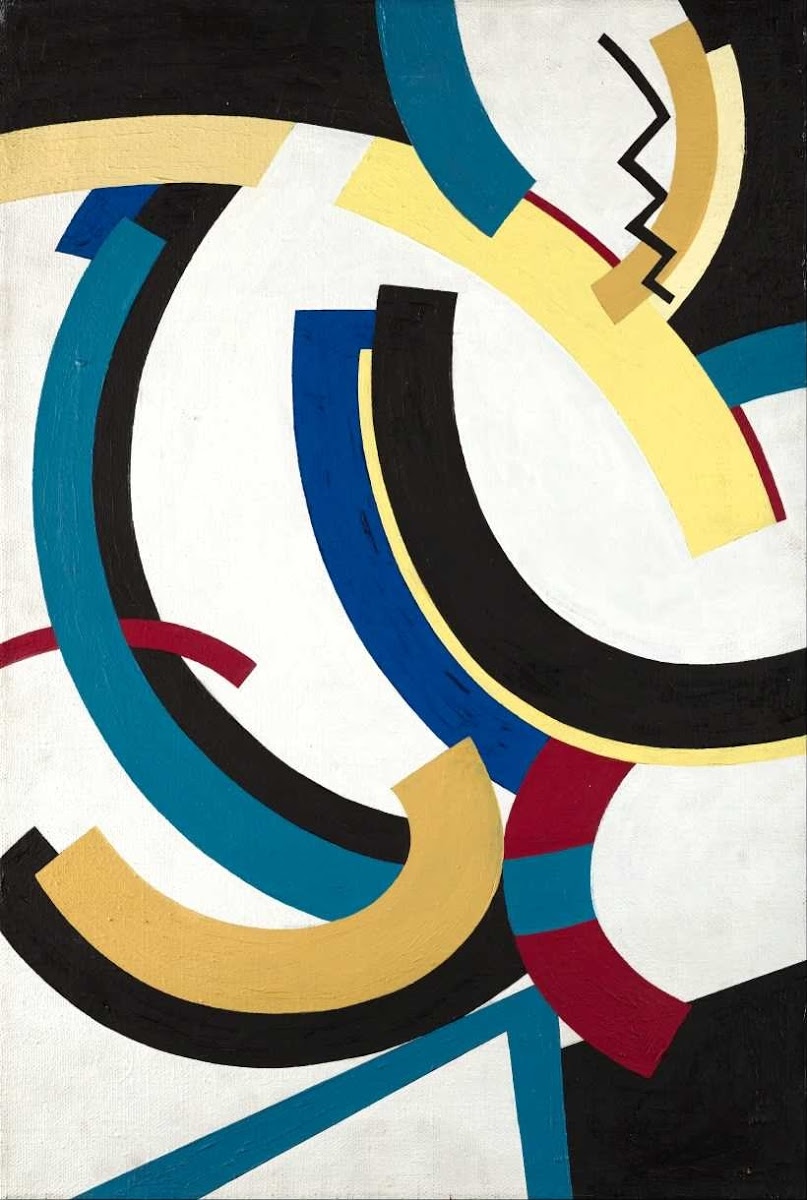 Dielo Bašta civilizácie je útržkom z tvorby, „ktorá obsahuje stovky obrazov, prác na papieri, tempier a akvarelov i čiernobielych kresieb. Pre umelca mala status hľadania nielen nového výtvarného tvaroslovia, ale skutočnej podstaty bytia, ktorá musí existovať nad deprimujúcou realitou, s ktorou sa ťažko vyrovnával. A tak objavoval svet nových plastických vzťahov, nové riešenia formy a farby na ploche i v priestorovom cítení.
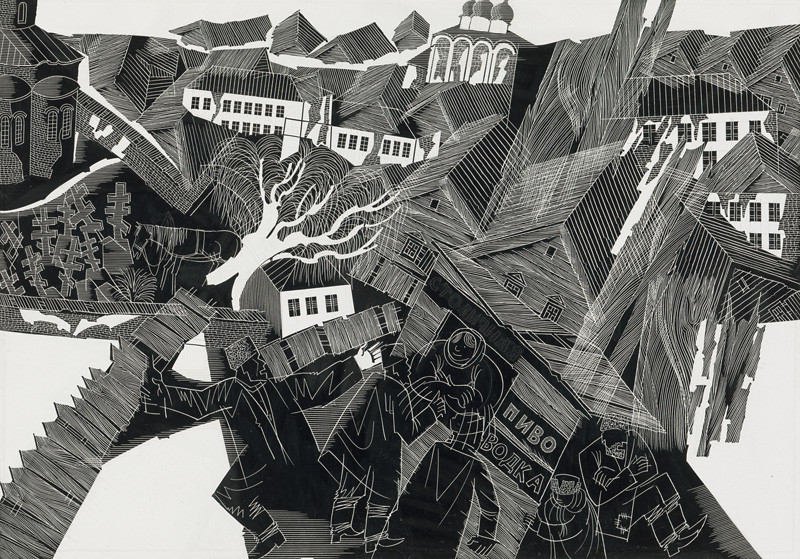